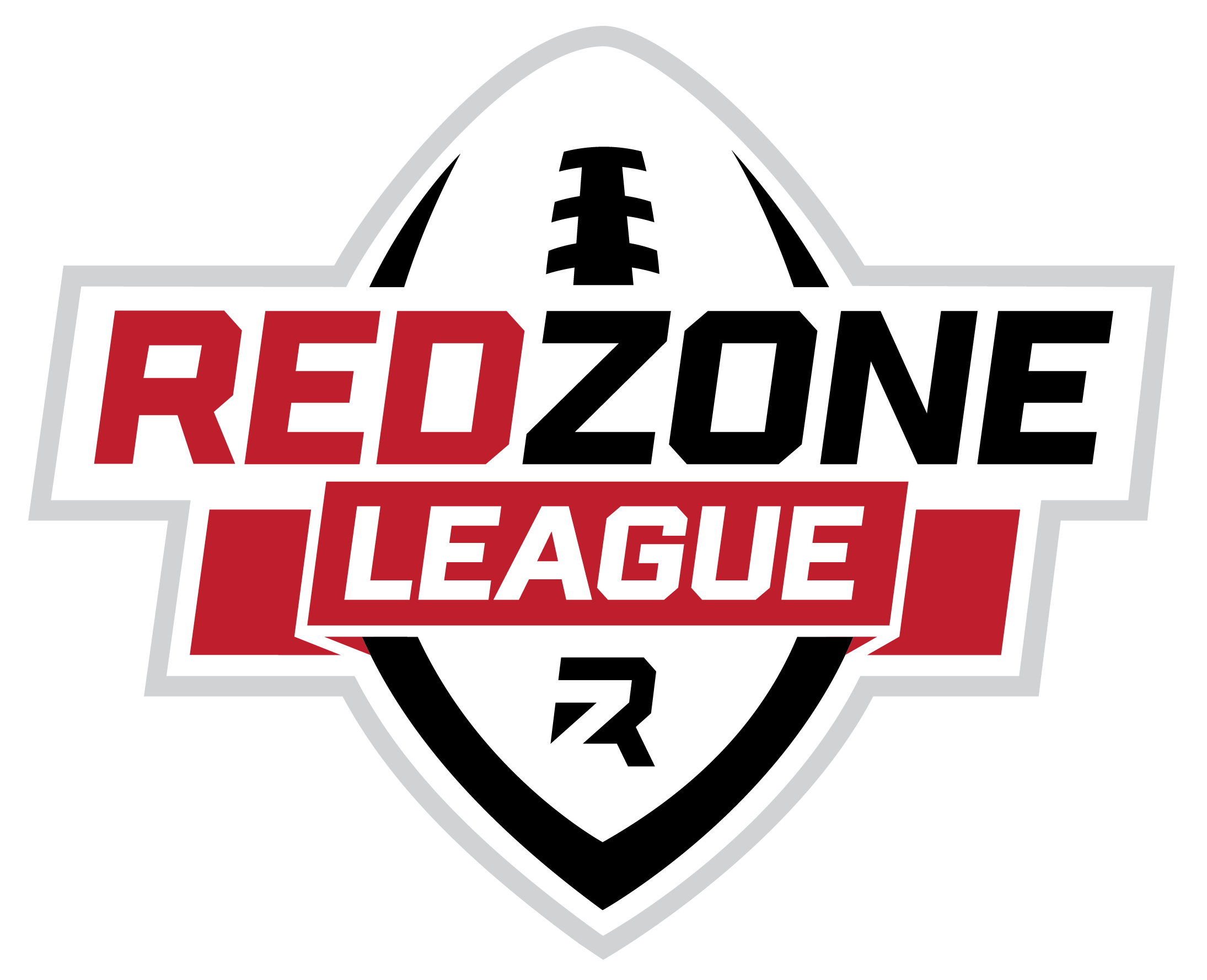 STARTER FORMATION 
Playbook
The following are RedZone-friendly offensive formations. Print copies of your preferred formations and draw your plays on them. Or get the PowerPoint file from the coaches resource shared folder for more design & editing options.

Simpler formations are listed first. It is highly recommended that you do not try to implement all of these formations, only a few that you feel will benefit the experience level and abilities of your team. It’s also recommended not to use the names of the formations when describing them to your players. It’s likely to be too much information and confusing to them. The names of the formations and the definitions of terms at the back are only listed so the coaches may understand and identify their different formation options. These are not the only permissible formations; you may design others.

What you can do with formations and the plays that you can run out of them are endless. Again, simplicity is key here. The best teams aren’t the ones with the thickest playbooks and most exotic plays– they’re the ones that run simple football concepts very well. Block for your runners, use misdirection & play-action, spread the field, & throw the ball quickly. 


Tyler Blum 
LEAGUE Director
info@redzoneia.com
319-359-2926
C
Q
Split Right
C
Q
Split Right Gun
C
Q
Split Left
C
Q
Split Left Gun
C
Q
Ace 2x2
C
C
Q
Ace Gun Left 2x2
C
Q
Ace Gun Right 2x2
C
Q
Trips Right Ace
C
Q
Trips Right Gun Weak
C
Q
Trips Left Gun Strong
C
Q
Empty Strong Left
C
Q
Empty Overload Right
Definitions:Split: There are 2 runningbacks in a split (side-by-side) formationGun: The QB is in the shotgunAce: Only 1 runningback in the formation2x2: Two receivers on each side of the formationTrips: Three receivers on one side of the formationWeak: In gun, the RB is on the side of the QB where there are less WRStrong: In gun, the RB is on the side of the QB where there are more WREmpty: No RB in the formation.